Year 4 – Living Things and their habitats
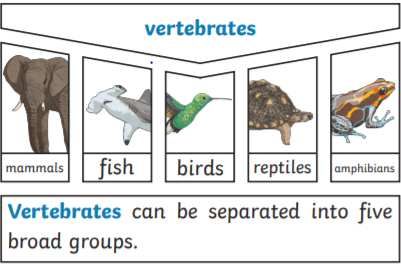 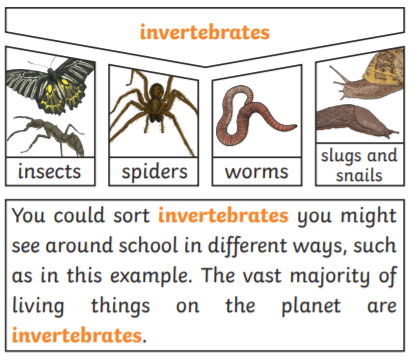 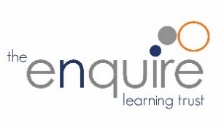